2
ごみはどこへ
ごみはどこへ
2
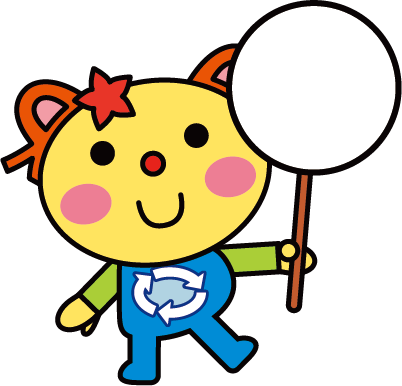 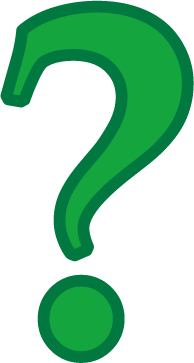 朝出した普通ごみが
夕方にはなくなっていました。
ごみはどこへ行ったのでしょう？
ふつう
ごみはどこへ
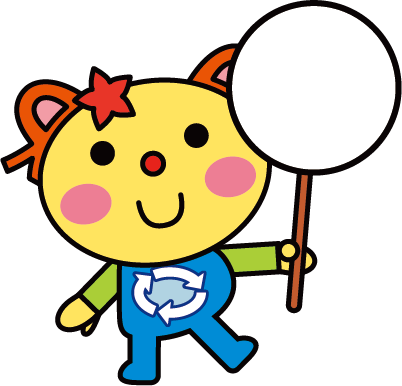 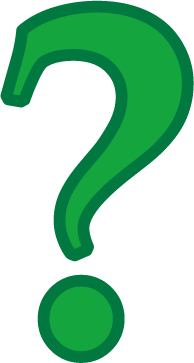 朝出した普通ごみが
夕方にはなくなっていました。
ごみはどこへ行ったのでしょう？
2
◀ 前のページ
次のページ ▶
あさのようす
下校時のようす
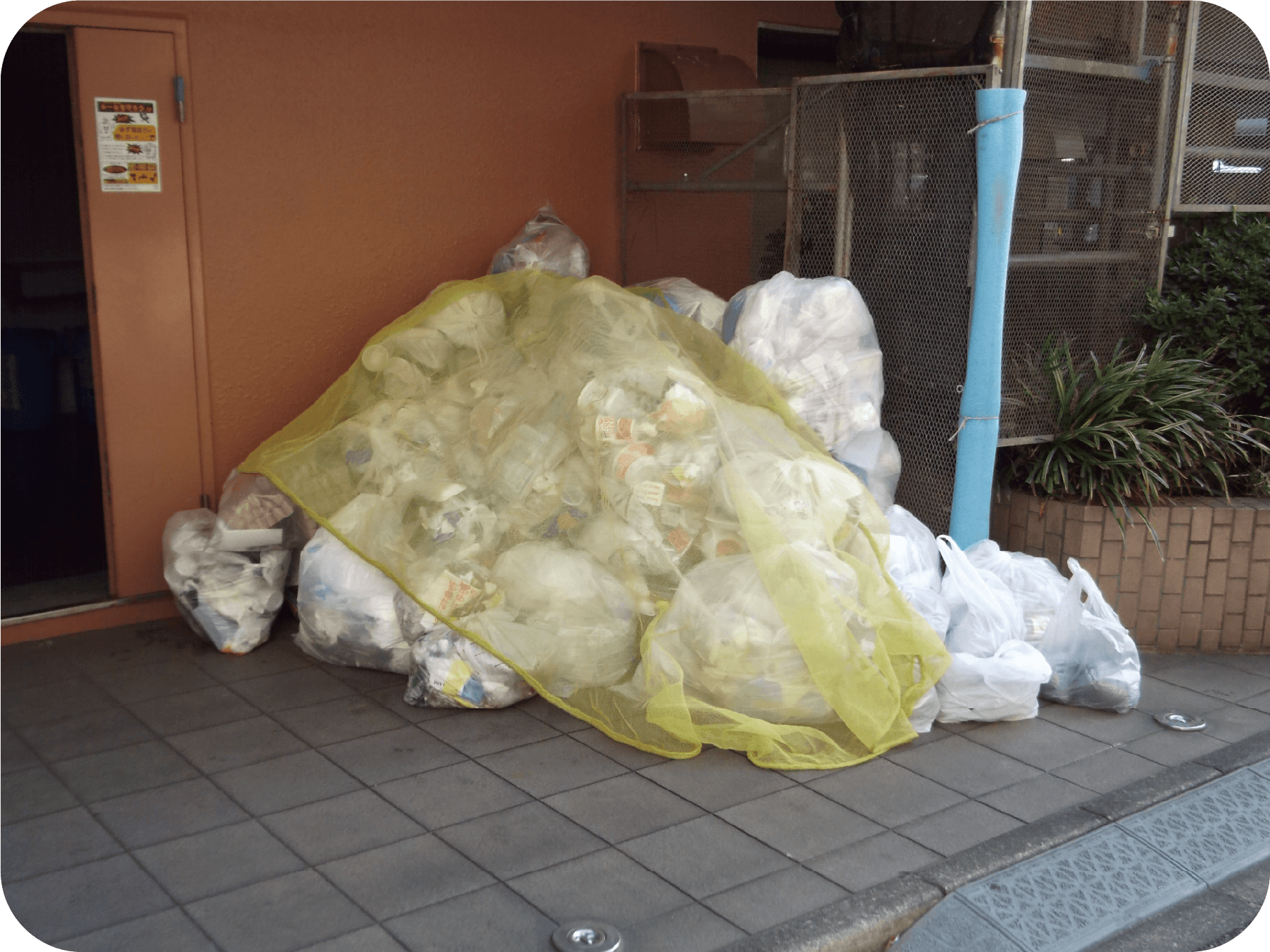 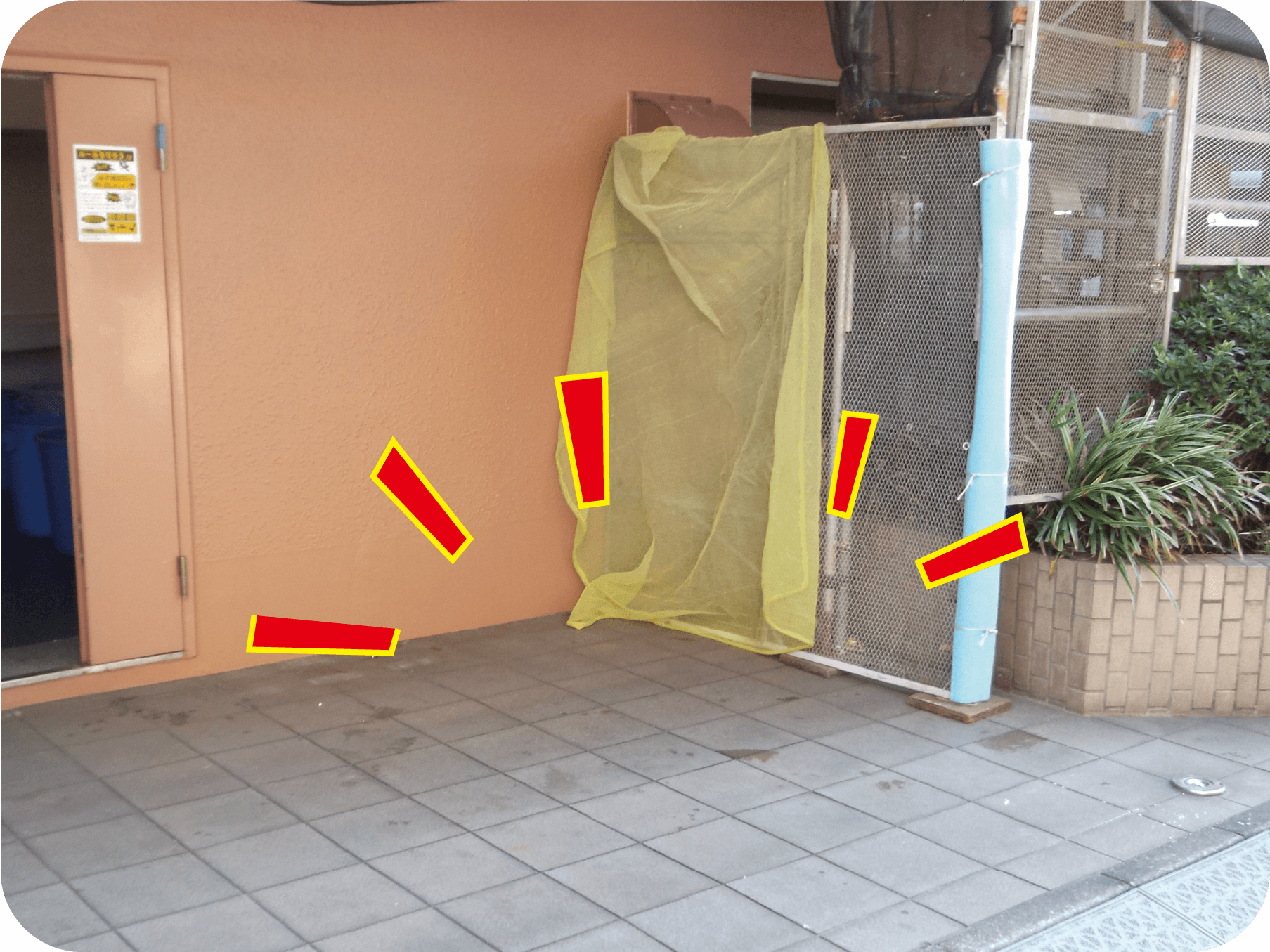 ごみはどこへ
2
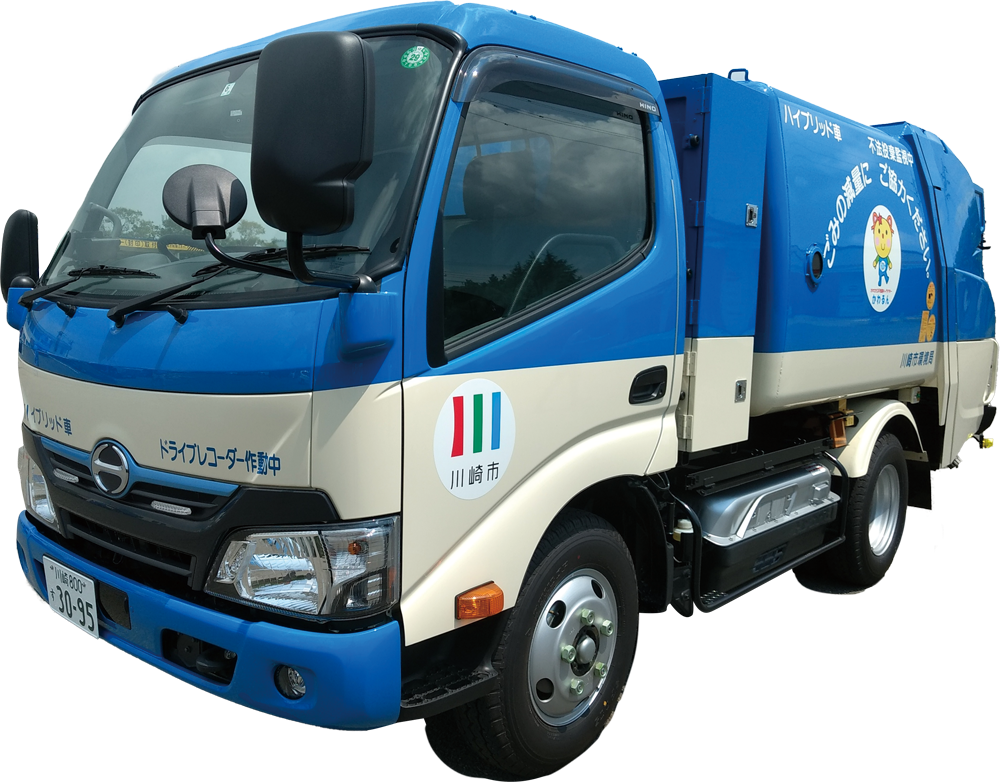 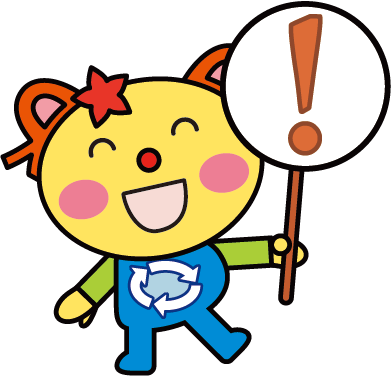 はたらく車
「ごみ収集車」！
しゅうしゅうしゃ
ごみはどこへ
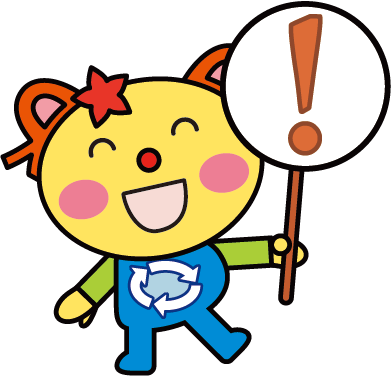 はたらく車「ごみ収集車」！
2
● ある町のごみを集めるコース
●　ごみを出す場所
1台の収集車が
1日に回る地いき
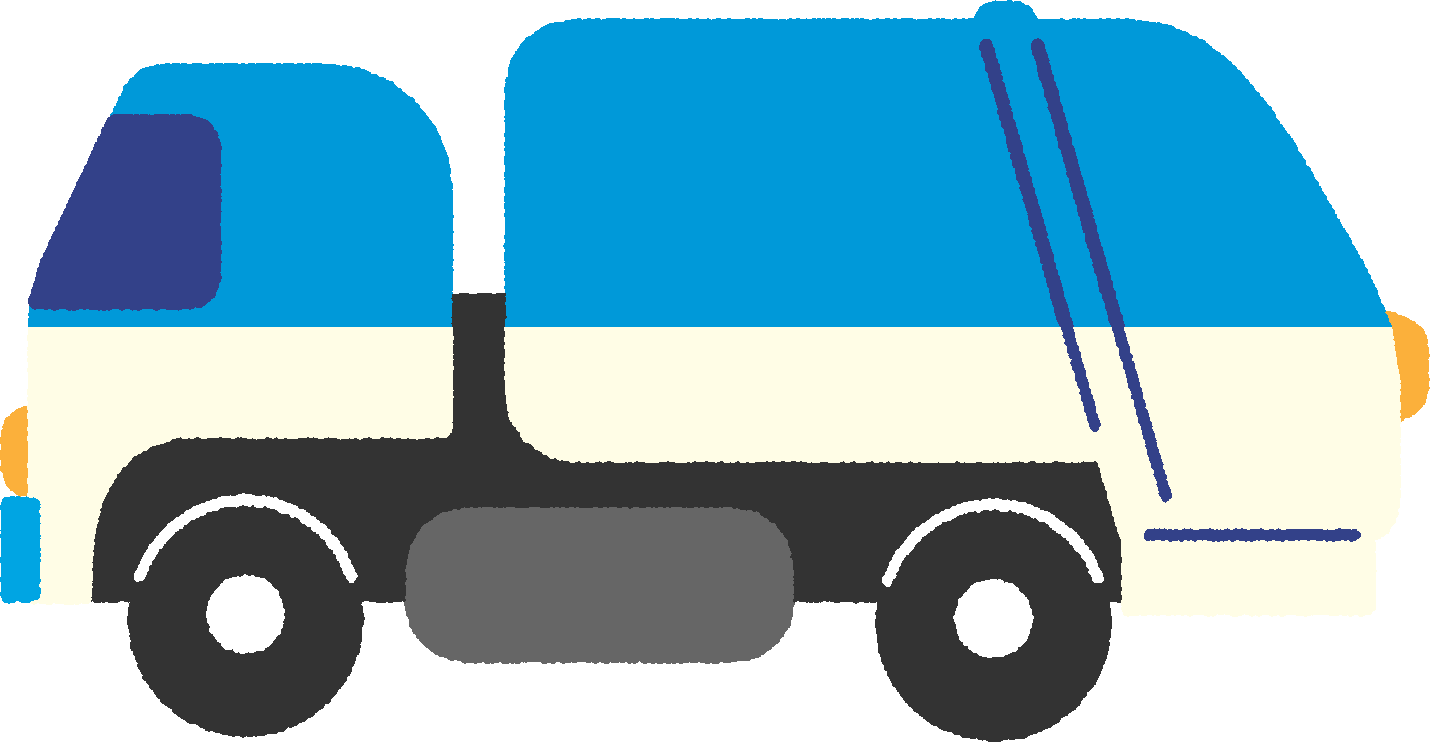 1回目のコース
2回目のコース
3回目のコース
4回目のコース
5回目のコース
ごみはどこへ
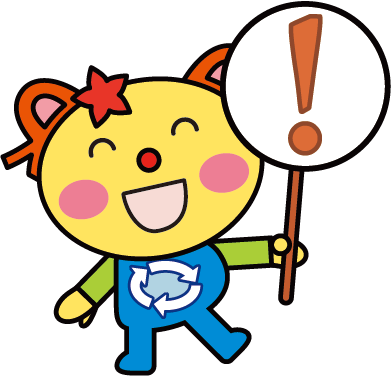 はたらく車「ごみ収集車」！
2
● ある町のごみを集めるコース
●　ごみを出す場所
1
回目
1台の収集車が
1日に回る地いき
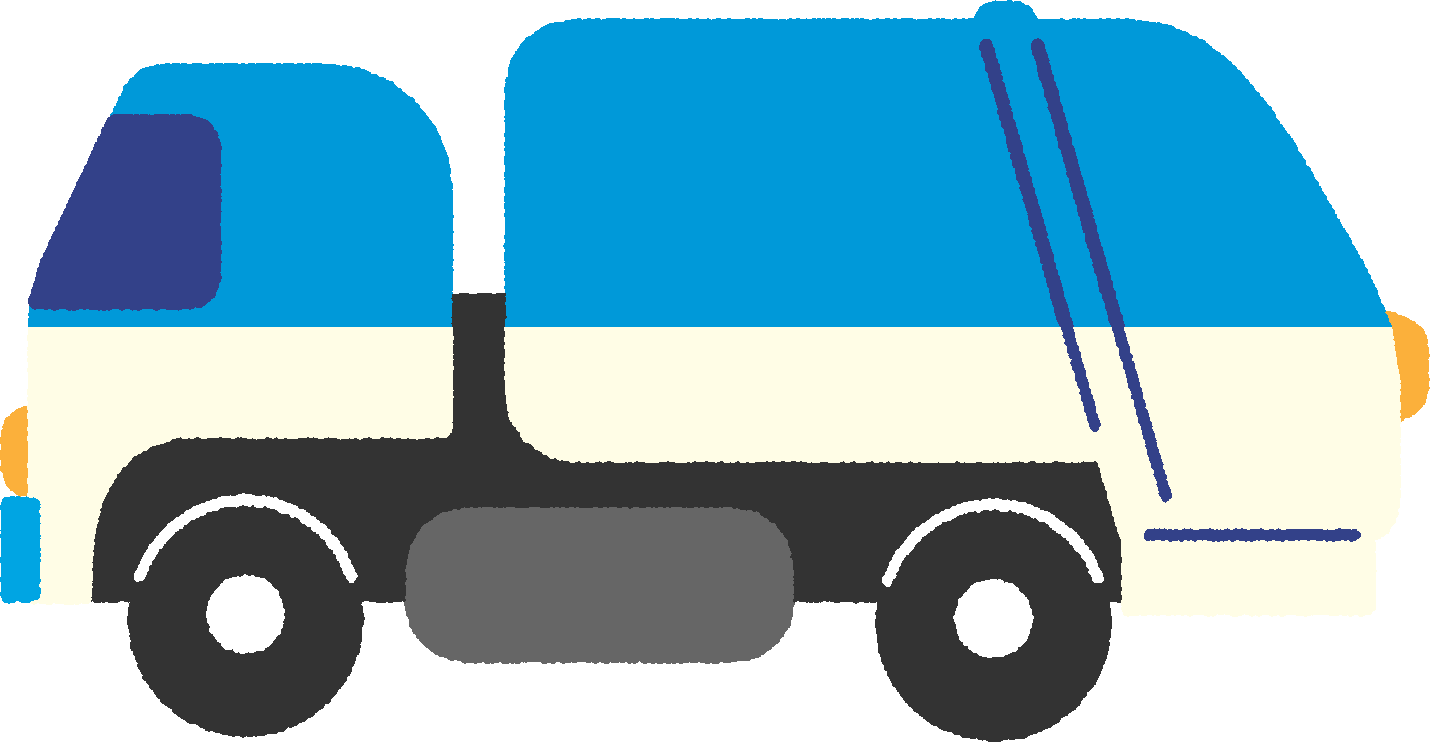 1回目のコース
2回目のコース
3回目のコース
4回目のコース
5回目のコース
ごみはどこへ
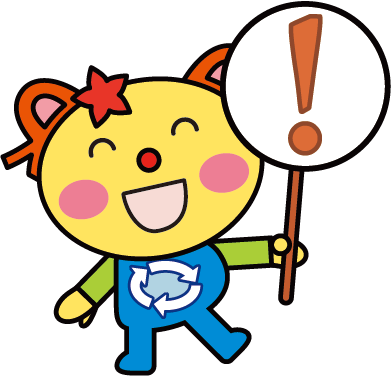 はたらく車「ごみ収集車」！
2
● ある町のごみを集めるコース
●　ごみを出す場所
1
回目
1台の収集車が
1日に回る地いき
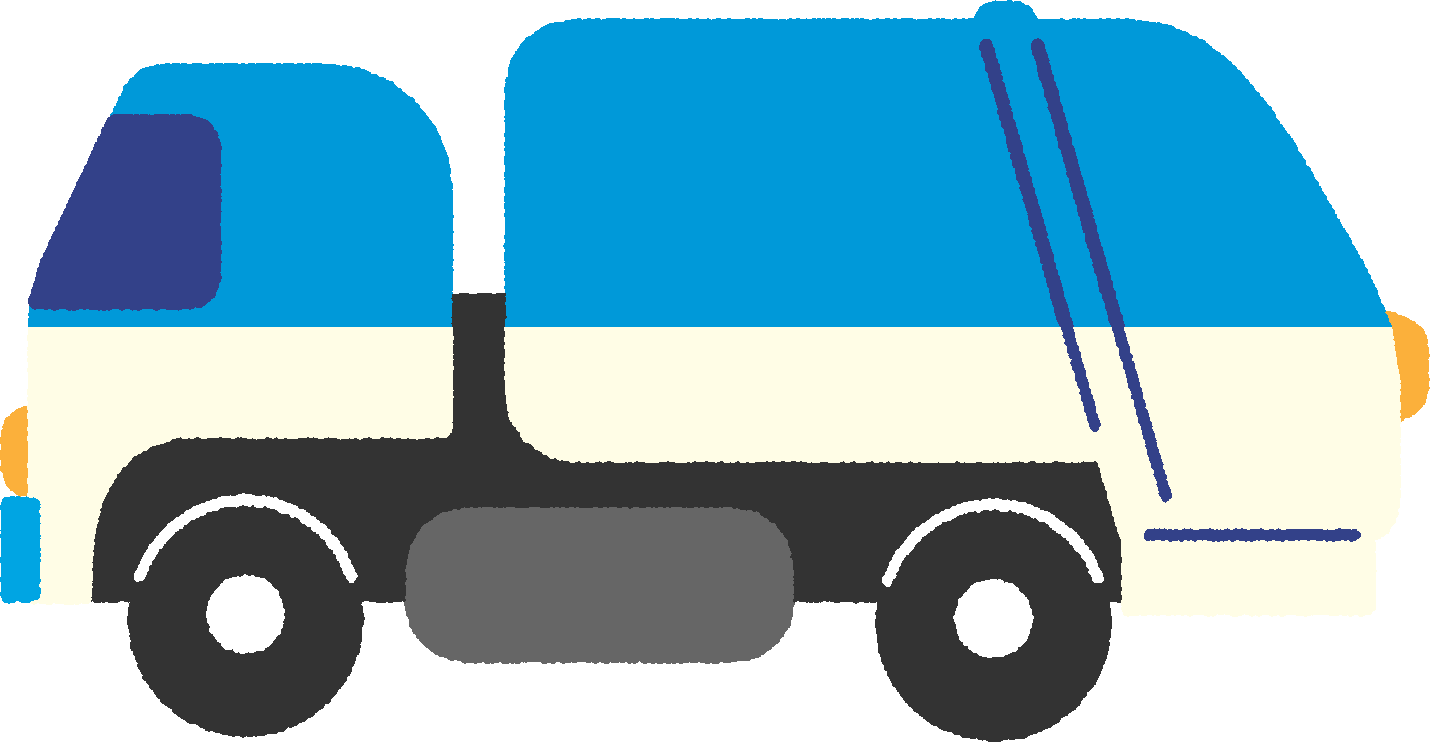 1回目のコース
2回目のコース
2
回目
3回目のコース
4回目のコース
5回目のコース
ごみはどこへ
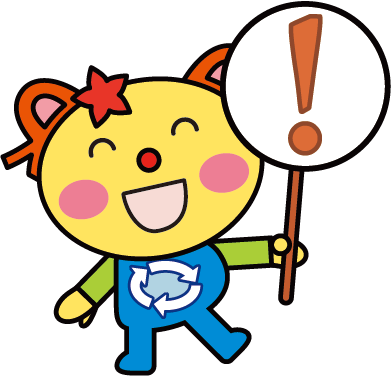 はたらく車「ごみ収集車」！
2
● ある町のごみを集めるコース
●　ごみを出す場所
3
回目
1
回目
1台の収集車が
1日に回る地いき
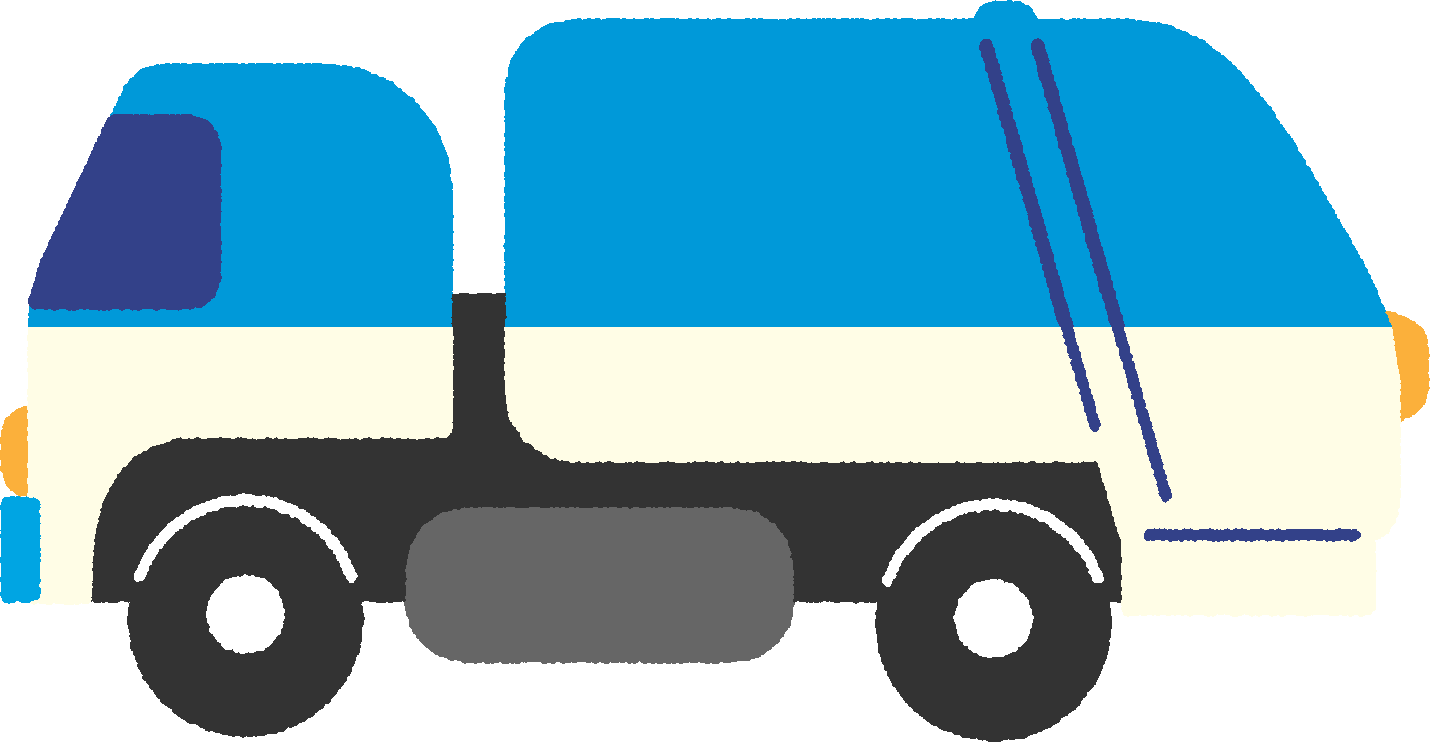 1回目のコース
2
回目
2回目のコース
3回目のコース
4回目のコース
5回目のコース
ごみはどこへ
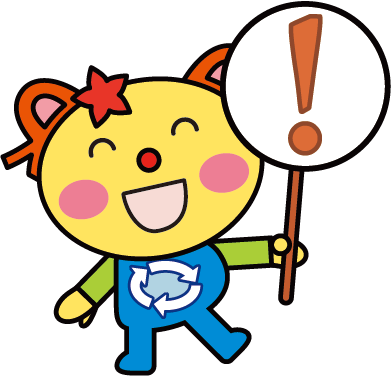 はたらく車「ごみ収集車」！
2
3
回目
● ある町のごみを集めるコース
●　ごみを出す場所
1
回目
4
回目
1台の収集車が
1日に回る地いき
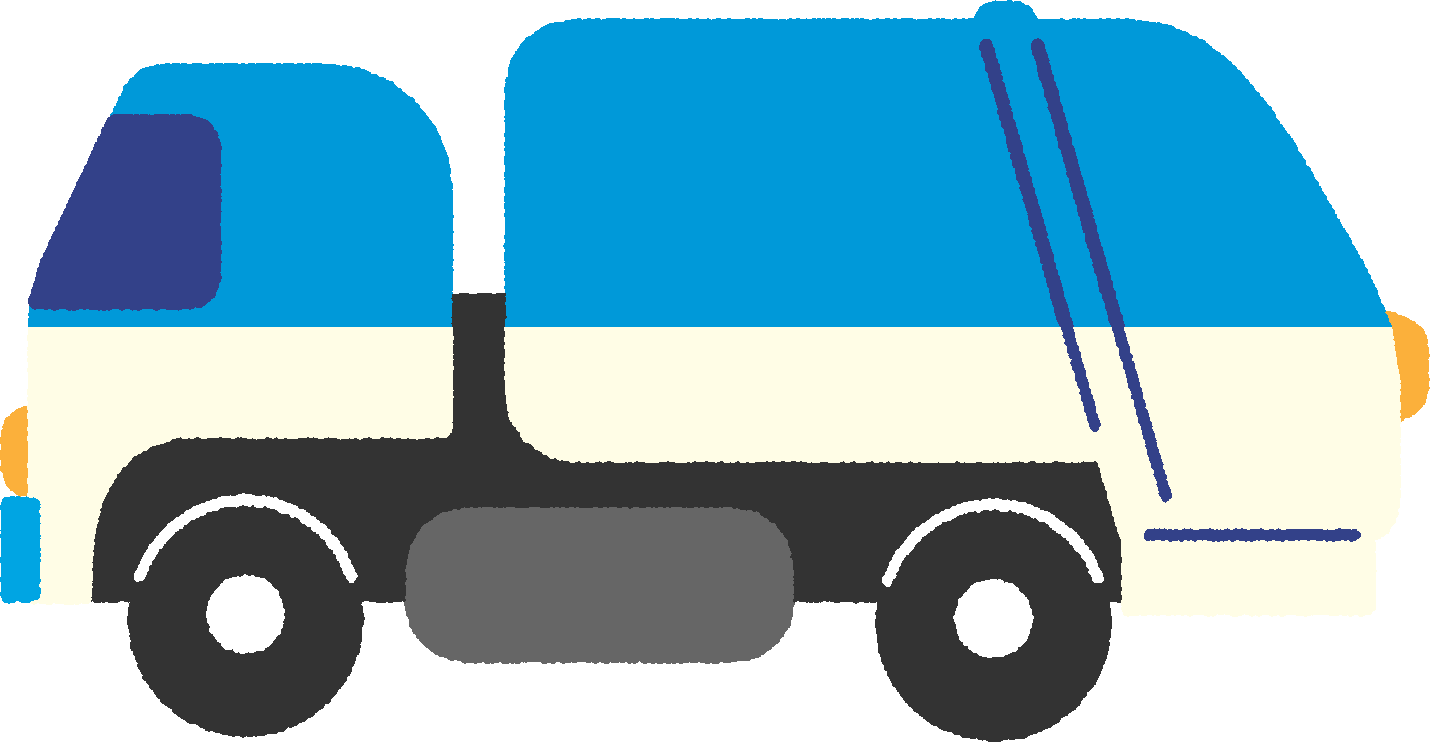 1回目のコース
2
回目
2回目のコース
3回目のコース
4回目のコース
5回目のコース
ごみはどこへ
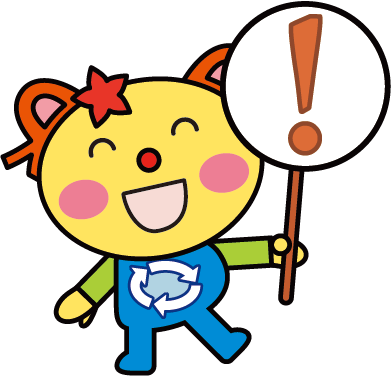 はたらく車「ごみ収集車」！
2
3
回目
● ある町のごみを集めるコース
●　ごみを出す場所
4
回目
1
回目
1台の収集車が
1日に回る地いき
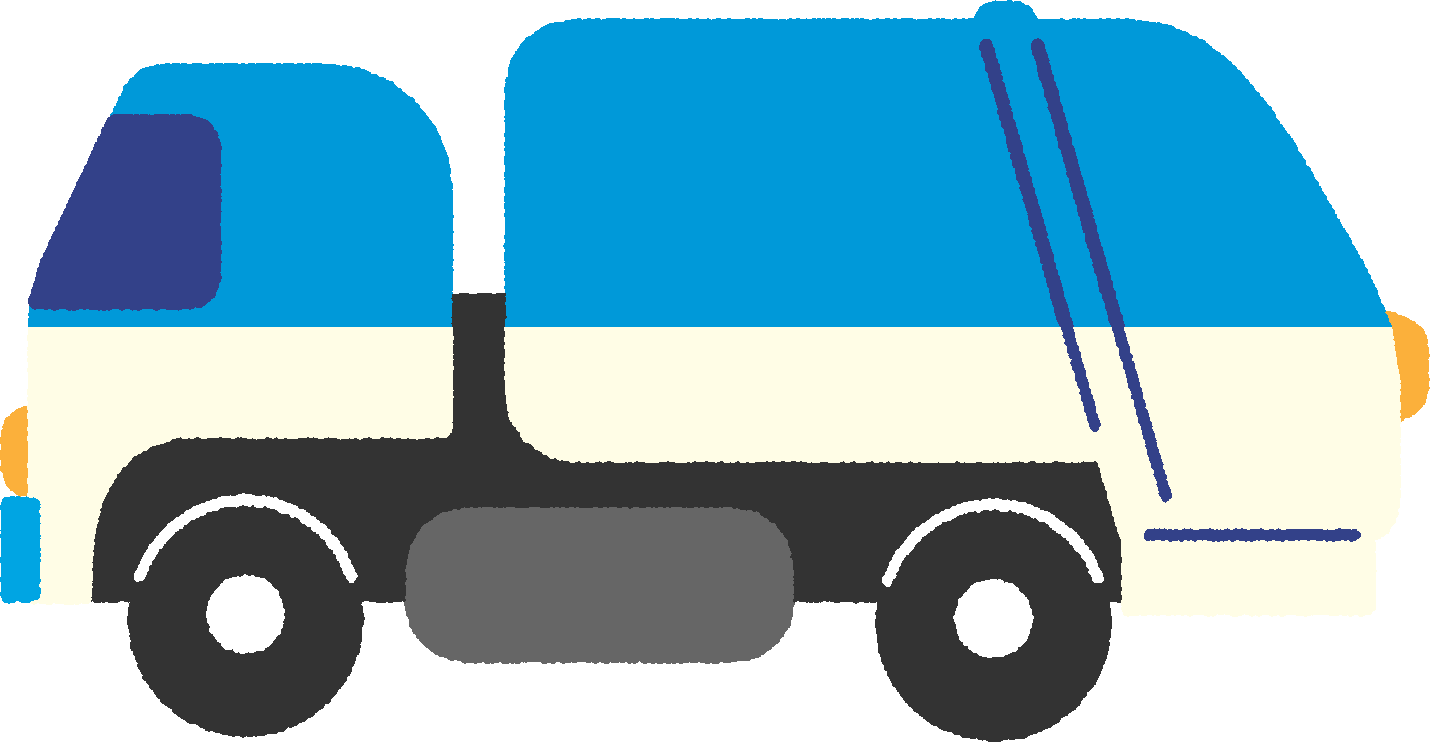 1回目のコース
2
回目
2回目のコース
3回目のコース
4回目のコース
5
回目
5回目のコース
ごみはどこへ
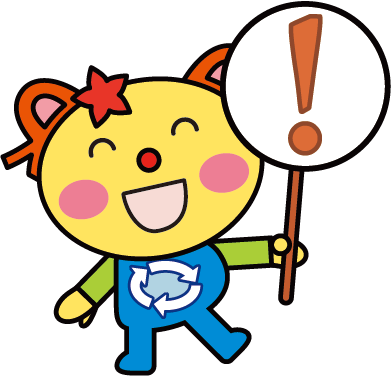 はたらく車「ごみ収集車」！
2
3
回目
● ある町のごみを集めるコース
●　ごみを出す場所
ごみ収集車のごみを集める
コースを見ると、同じ所を
通っているのはなんでだろう？
4
回目
1
回目
1台の収集車が
1日に回る地いき
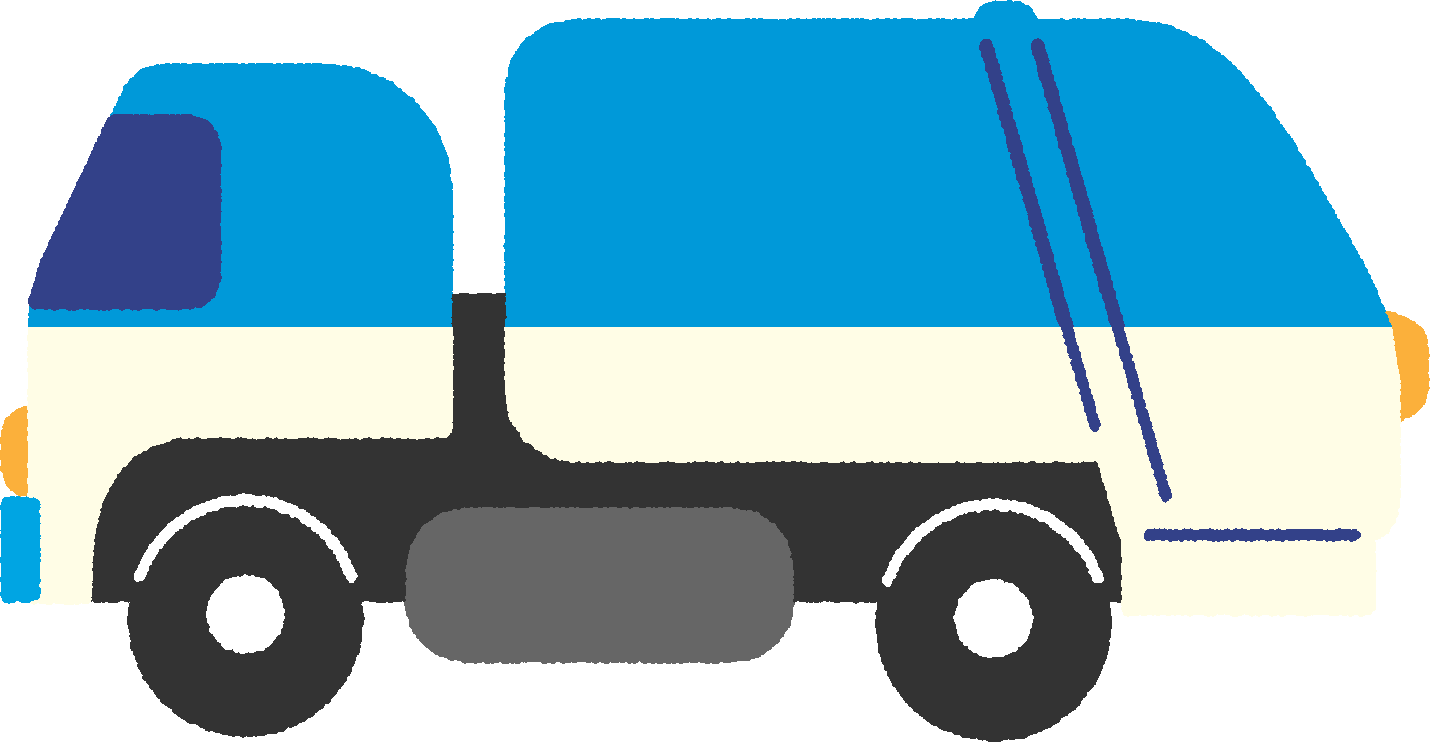 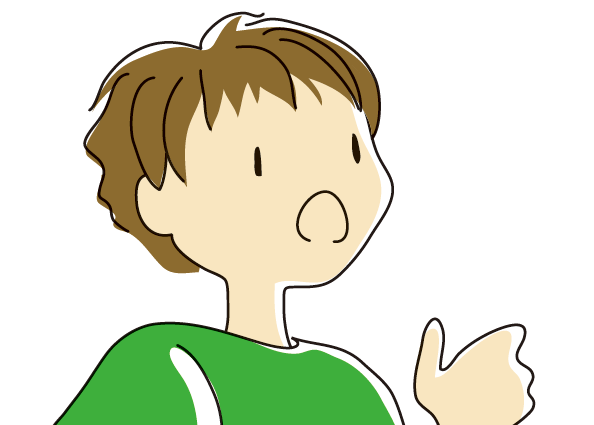 1回目のコース
2
回目
2回目のコース
3回目のコース
4回目のコース
5
回目
5回目のコース
ごみはどこへ
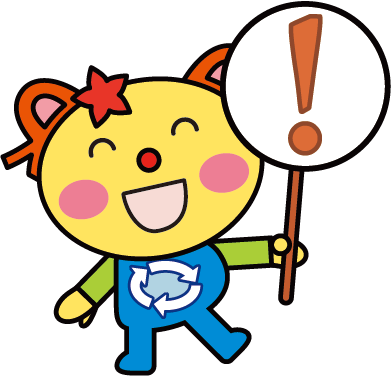 はたらく車「ごみ収集車」！
2
1回で入るごみは最大2t
つぶしながら入れるので
たくさん入るよ
● ごみ収集車ってどんな車？
青と白のカラーリング
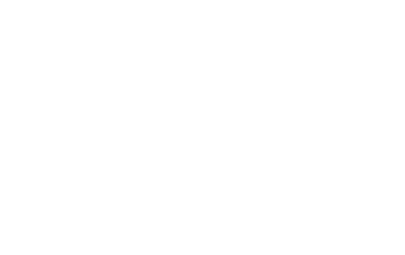 青い空 白い雲
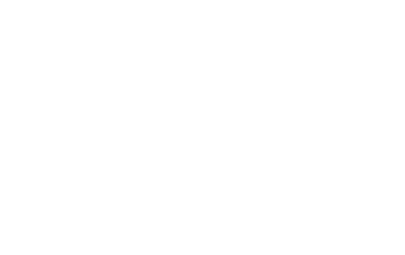 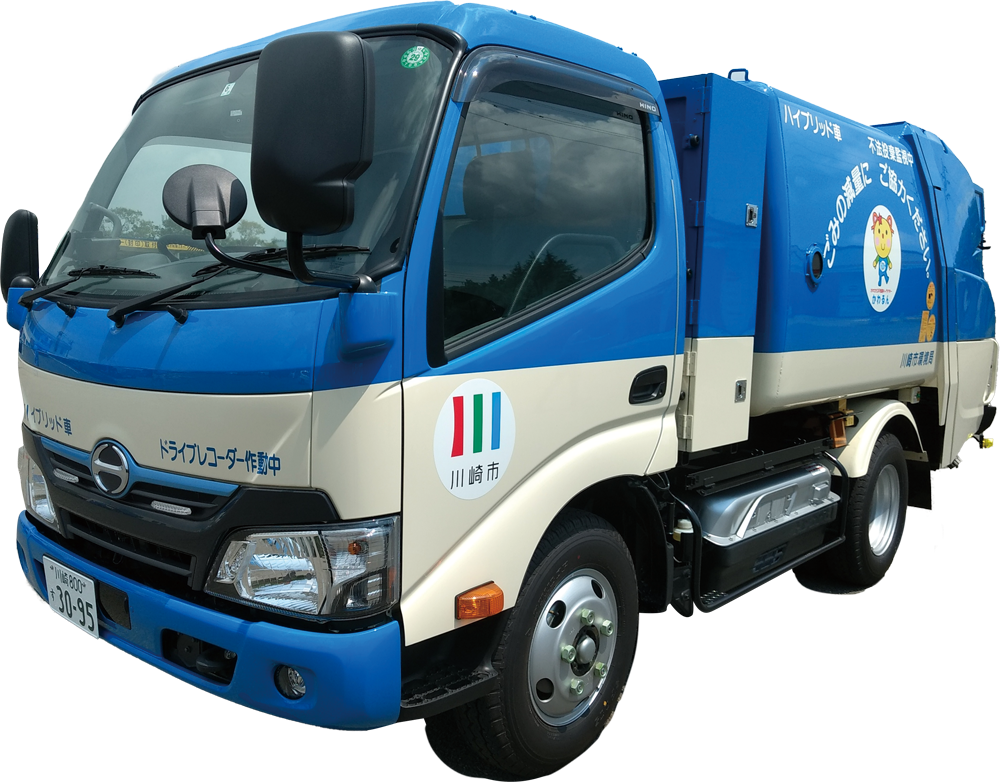 ごみがいっぱいになったら
処理センターへ
1日4〜5回くらい地いきと
センターを行き来するよ
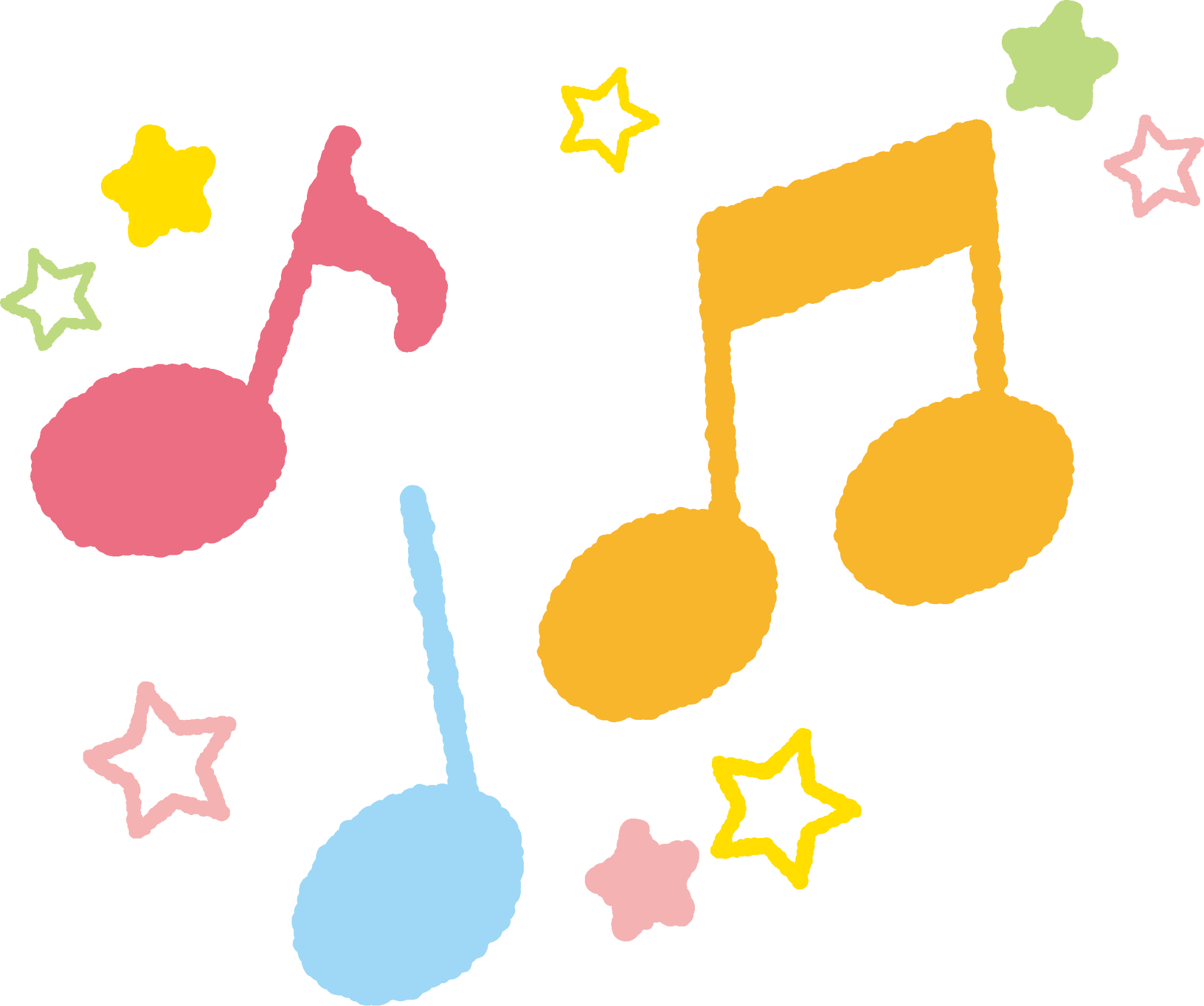 しょり
流す曲は
「好きです かわさき
　愛のまち」
出してはいけないものが
入っていると収集車が
こわれちゃうから
ルールは守ってね
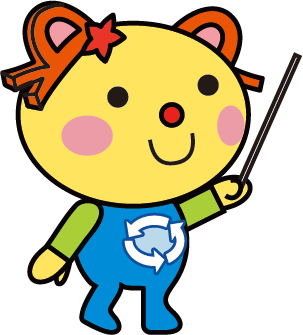 ごみはどこへ
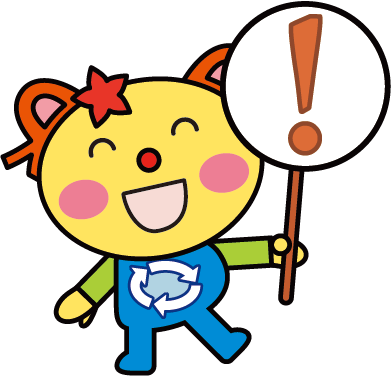 はたらく車「ごみ収集車」！
2
1回で入るごみは最大2t
つぶしながら入れるので
たくさん入るよ
● ごみ収集車ってどんな車？
青と白のカラーリング
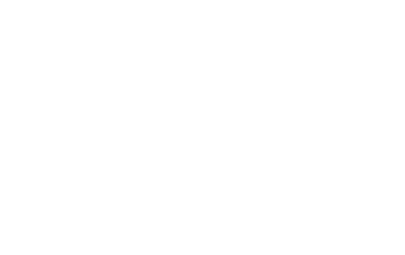 青い空 白い雲
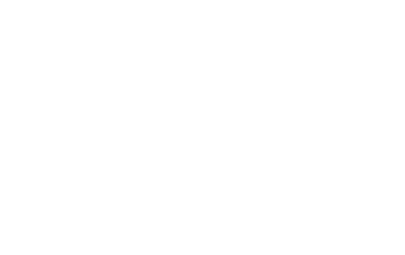 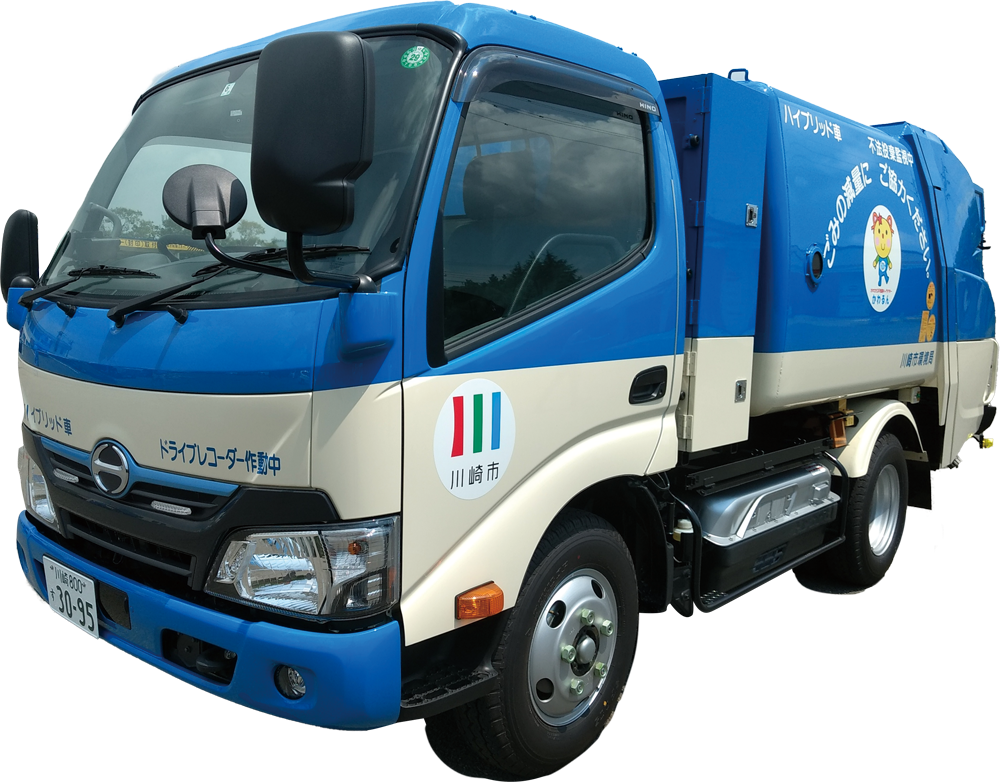 ごみがいっぱいになったら
処理センターへ
1日4〜5回くらい地いきと
センターを行き来するよ
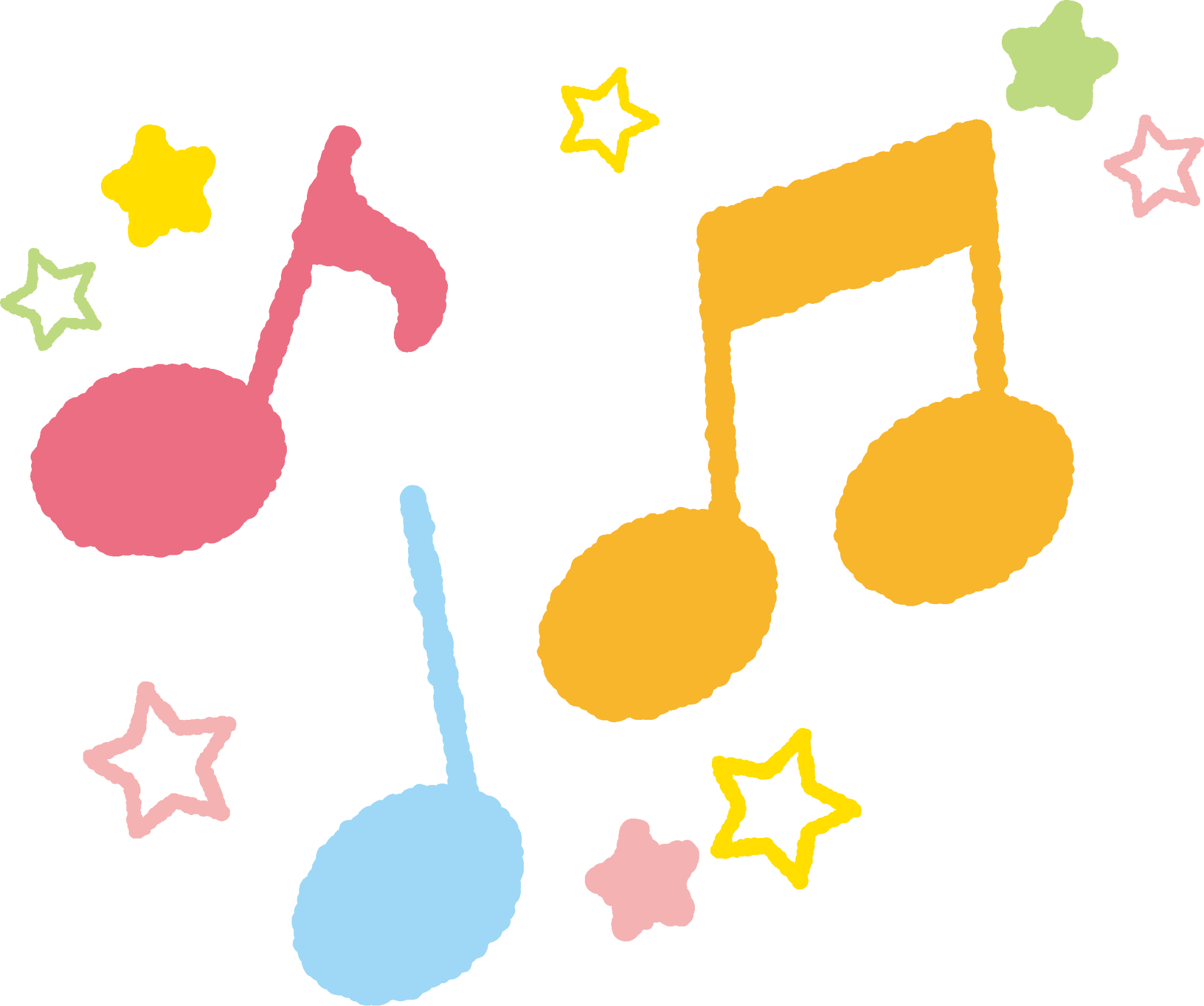 しょり
流す曲は
「好きです かわさき
　愛のまち」
出してはいけないものが
入っていると収集車が
こわれちゃうから
ルールは守ってね
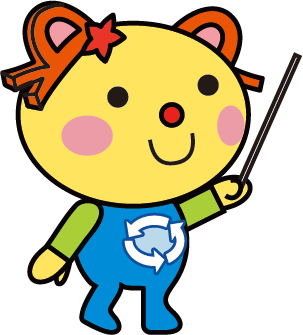 ゆくえ
集められた普通ごみの行方を見てみましょう！
ごみはどこへ
2
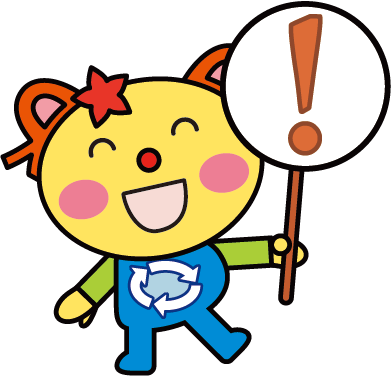 普通ごみを処理するところ
「処理センター」！
ごみはどこへ
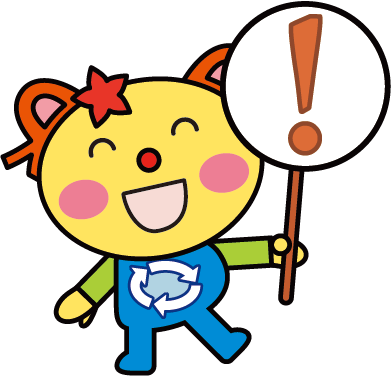 普通ごみを処理するところ
「処理センター」！
2
ぼくは普通ごみを
もやす施設です
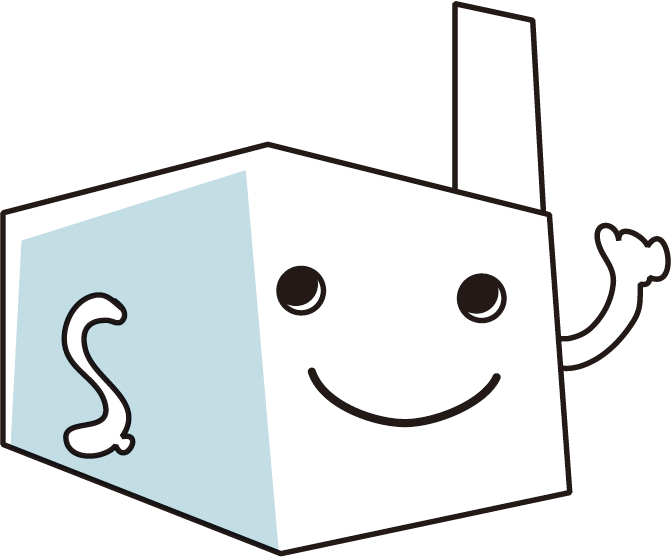 しせつ
もやした熱を
温水プールや
発電に利用しています
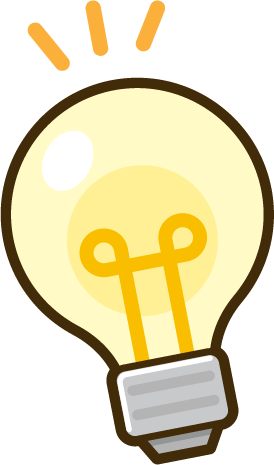 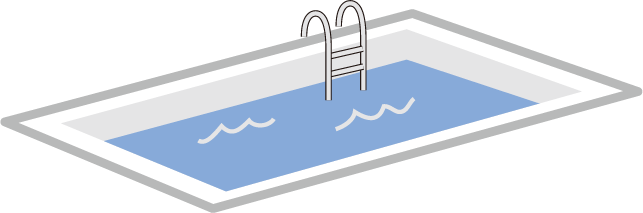 ※ 4か所ある処理センターの内、1か所の休止・建てかえを順次行っていきます。
　 これにより、計画的な施設整備を行っています。
ごみはどこへ
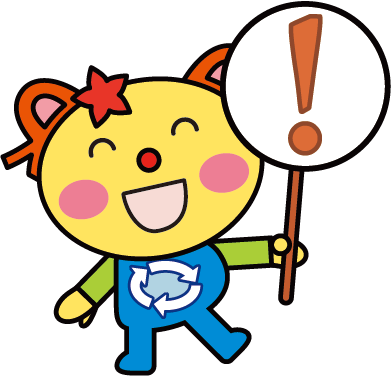 普通ごみを処理するところ
「処理センター」！
2
おうぜんじ
王禅寺処理センター






平成24(2012)年4月から稼働
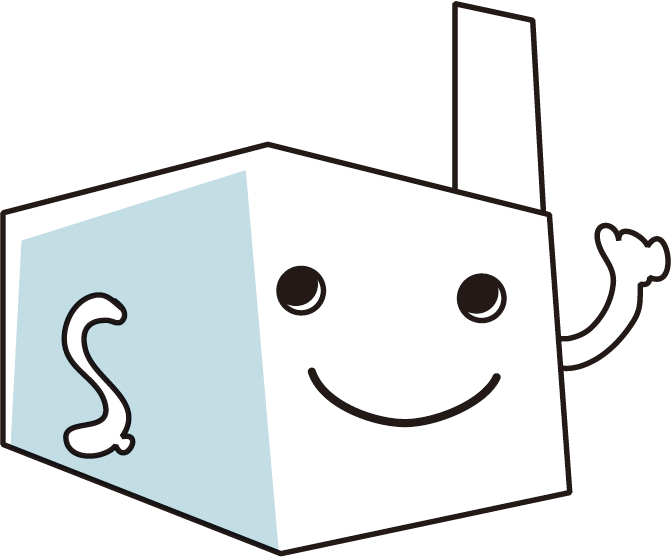 4か所ある処理センターの内、
1か所の休止・建てかえを順次行っていきます。
これにより、計画的な施設整備を行っています。
浮島処理センター






平成7(1995)年10月から稼働
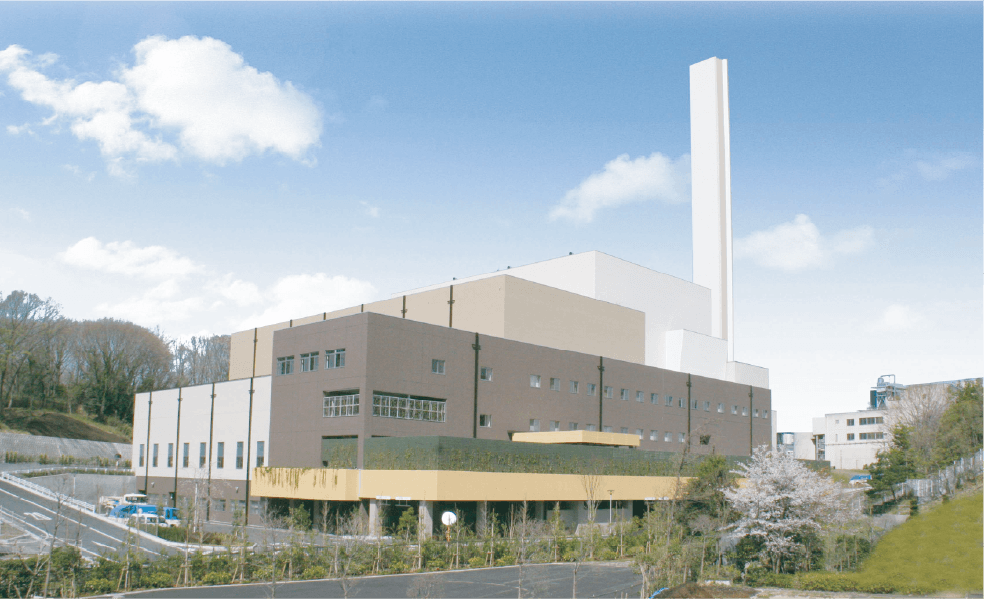 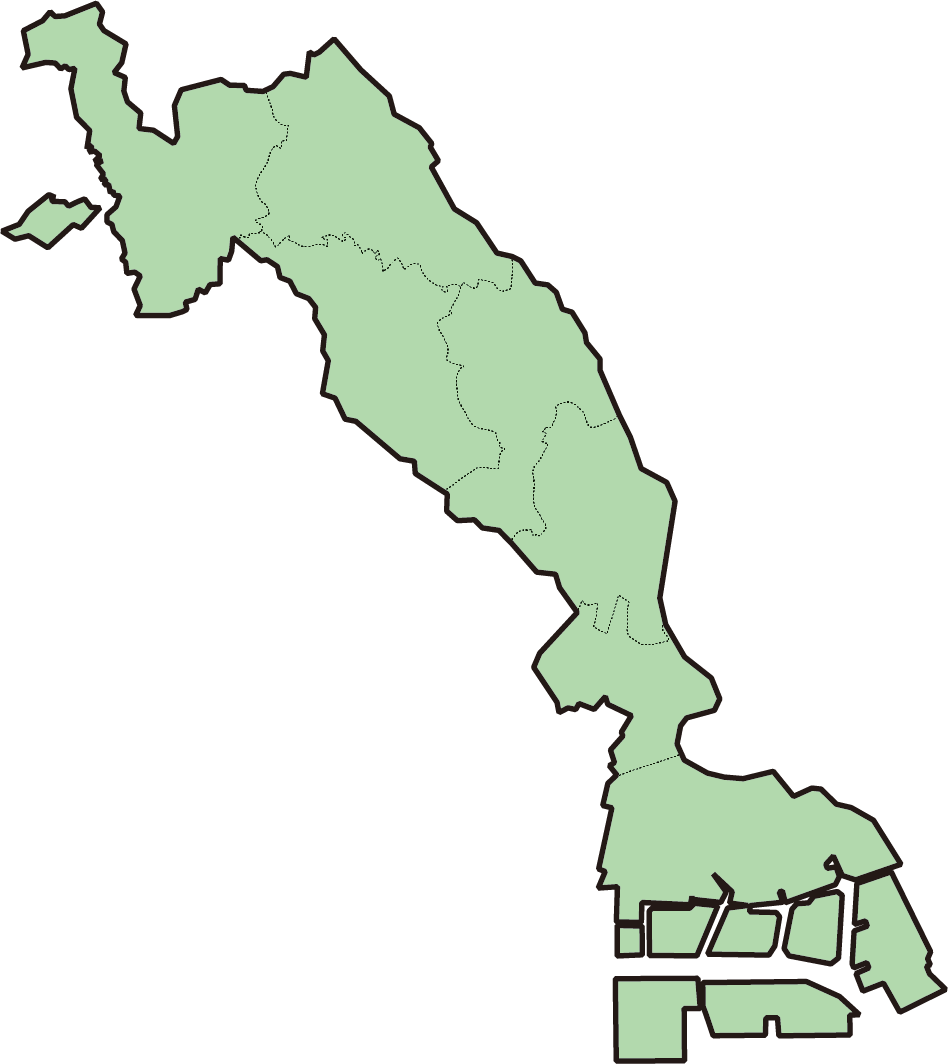 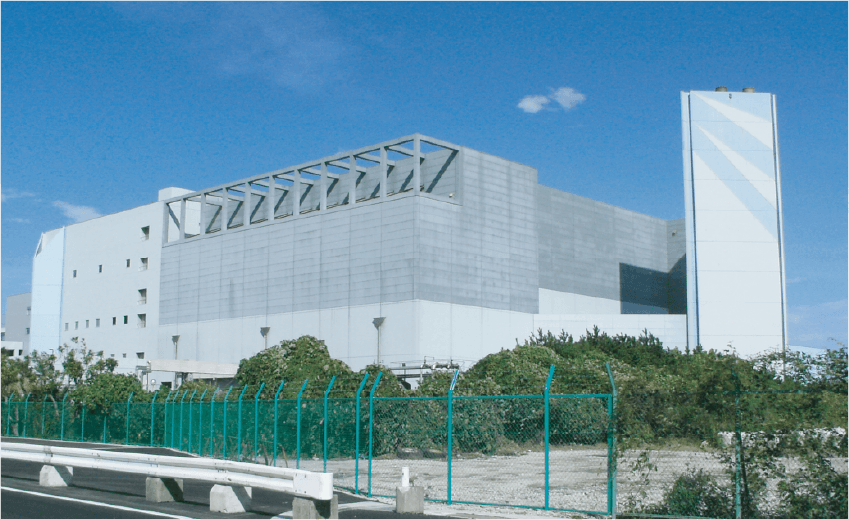 び
たちばな
か
橘処理センター（休止中）
令和6(2024)年4月から稼働予定
うきしま
つつみね
堤根処理センター






令和5(2023)年度中に休止予定
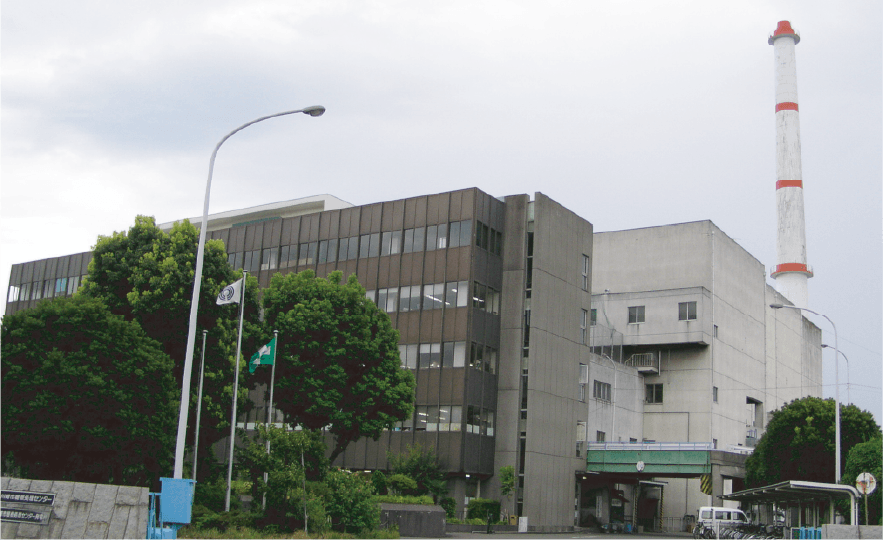 ごみはどこへ
2
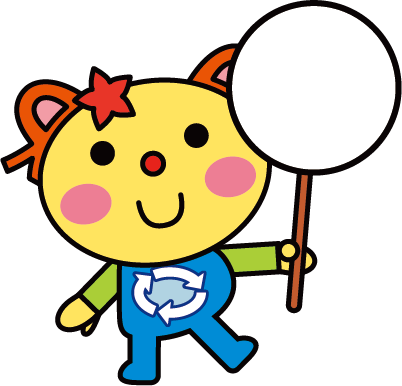 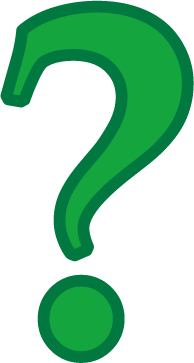 普通ごみをもやして出来た灰は
どこへ行くのでしょうか？
ごみはどこへ
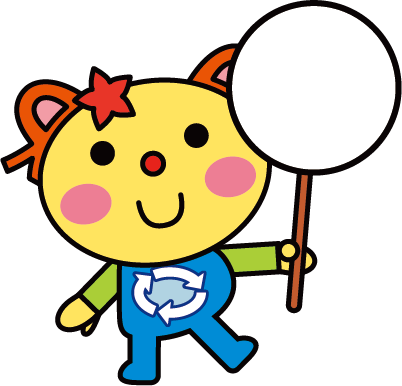 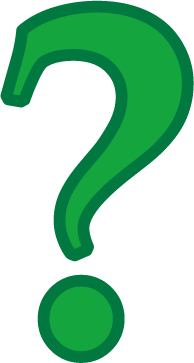 普通ごみをもやして出来た灰は
どこへ行くのでしょうか？
2
◀ 前のページ
次のページ ▶
灰は市内で1か所、海を区切ってつくられた埋立処分場に埋め立てていて、年間約4万8千トン埋め立てられています
(お店のごみも含めて)。
灰を埋め立てているようす
うめたてしょぶんじょう　　  う
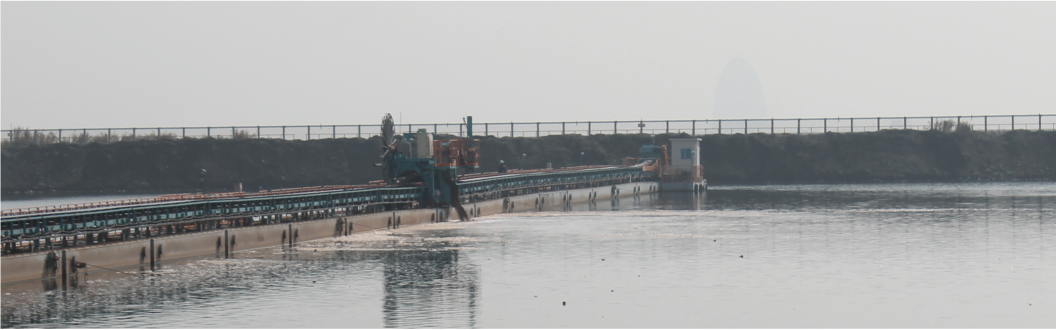 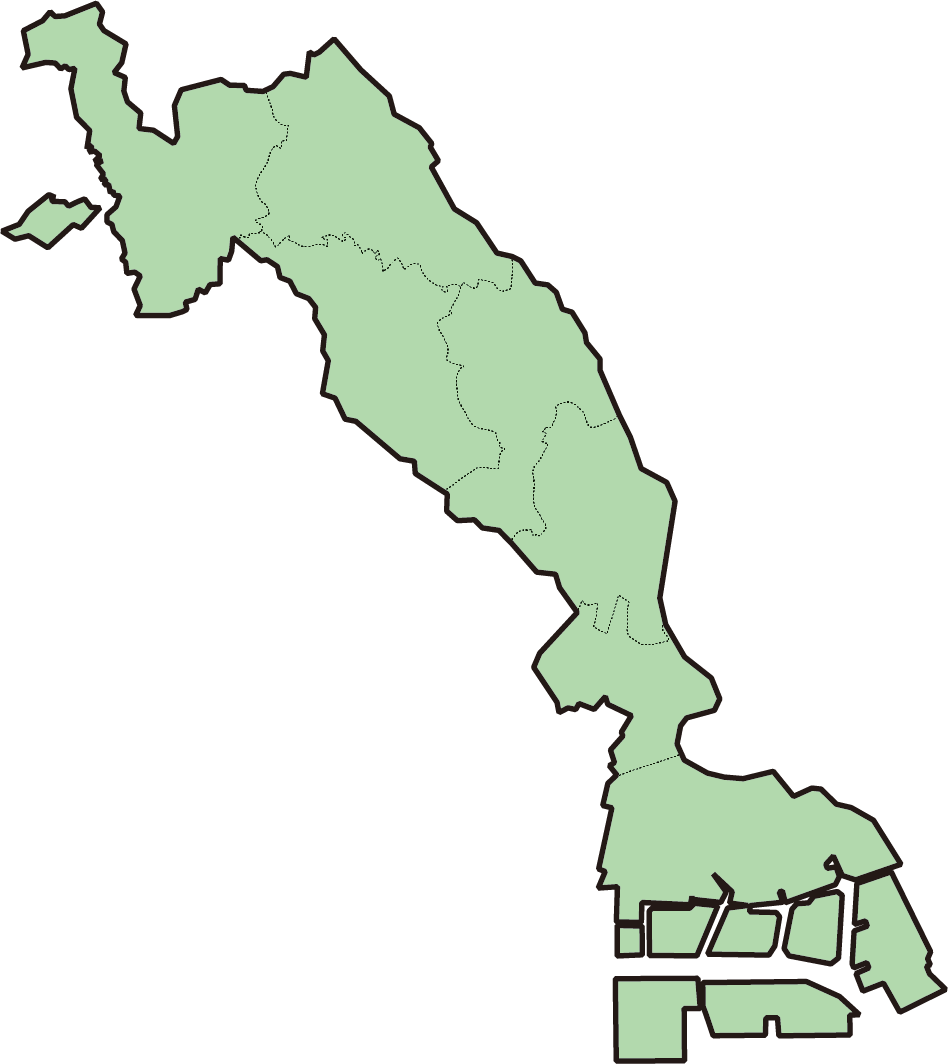 昭和53年に造られたところ
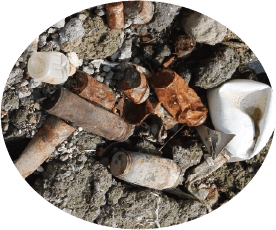 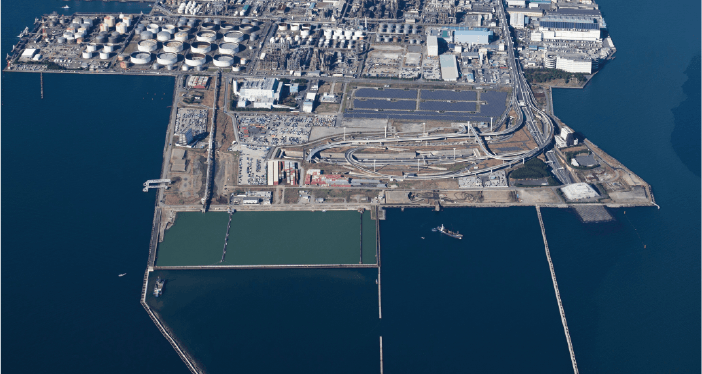 埋立処分場の場所
今使っているところ
（平成12年から）
処分場に入れられた
空きかんなど
ごみはどこへ
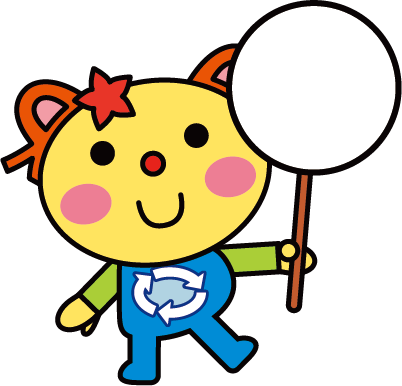 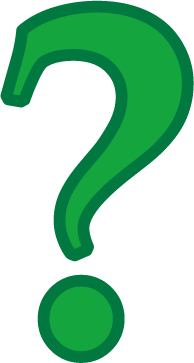 普通ごみをもやして出来た灰は
どこへ行くのでしょうか？
2
◀ 前のページ
次のページ ▶
ご協力お願いします
平成17年(2005年)に計算したときには、令和10年(2028年)にはいっぱいになる予定だったものが、現在は令和35年（2053年）まで使えるという計算になりました。
 長く使えるようになったのは、ごみをへらしたり、資源をきちんとリサイクルしたりすることで灰の埋め立て量をへらすことが出来たためです。
　新たに処分場を造ることはむずかしいので、みなさんがごみをへらしたり、きちんと分別をしたりして、もっと長く使えるようにしていきましょう。
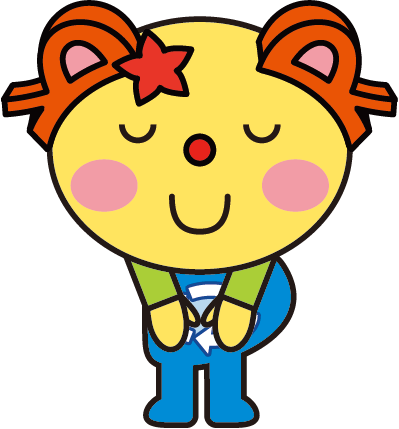 つく
ごみはどこへ
2
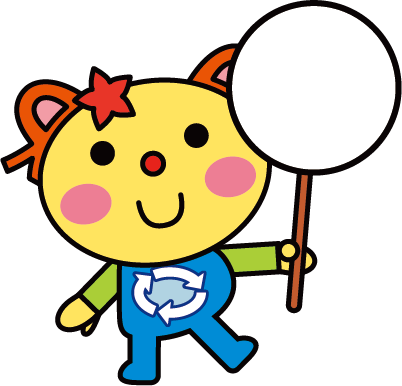 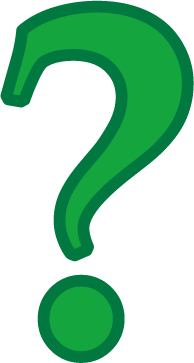 ごみを出すときのルールは
どんなことでしょう？
朝8時すぎに
出さない！
ごみはどこへ
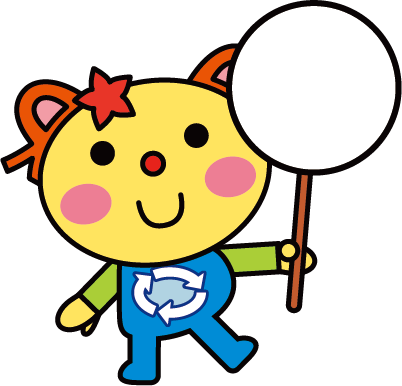 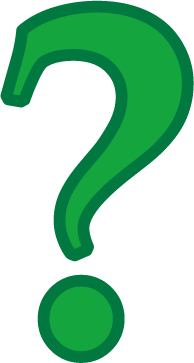 ごみを出すときのルールは
どんなことでしょう？
2
朝8時すぎに
　出さない！
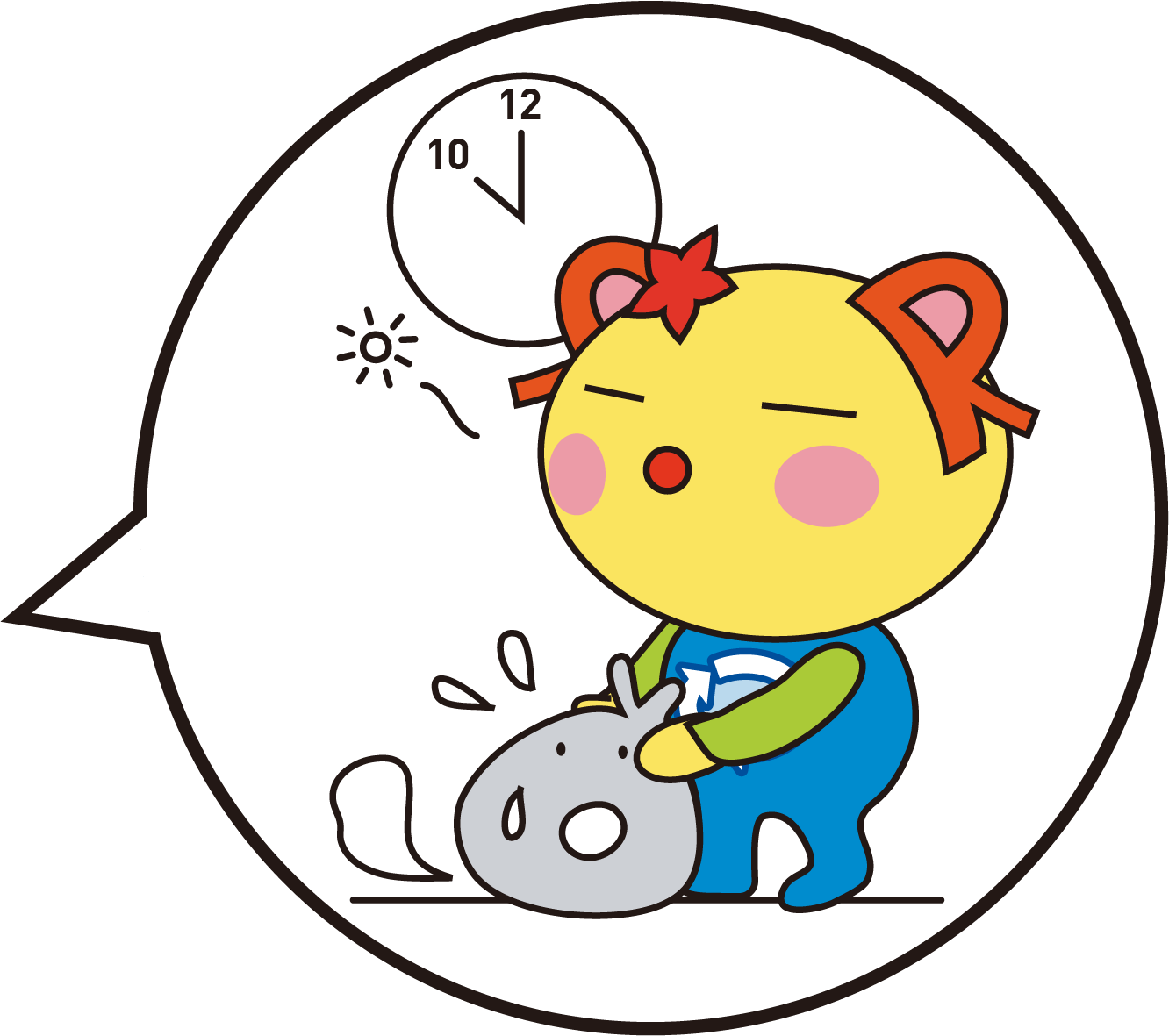 ・  ・
     　 ・ ・ ・
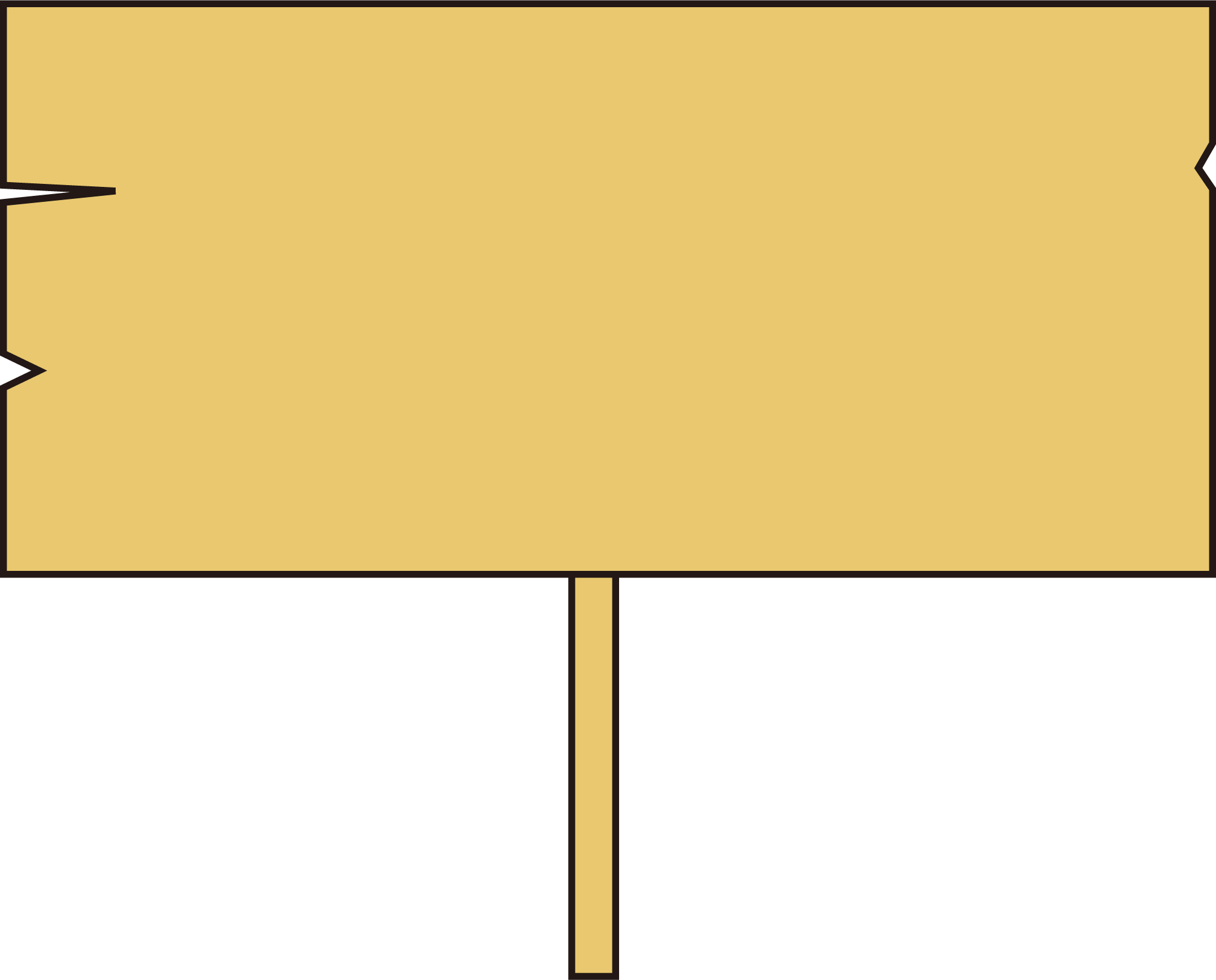 収集日当日の
朝8時まで
さて
出すか
前日に出さない！
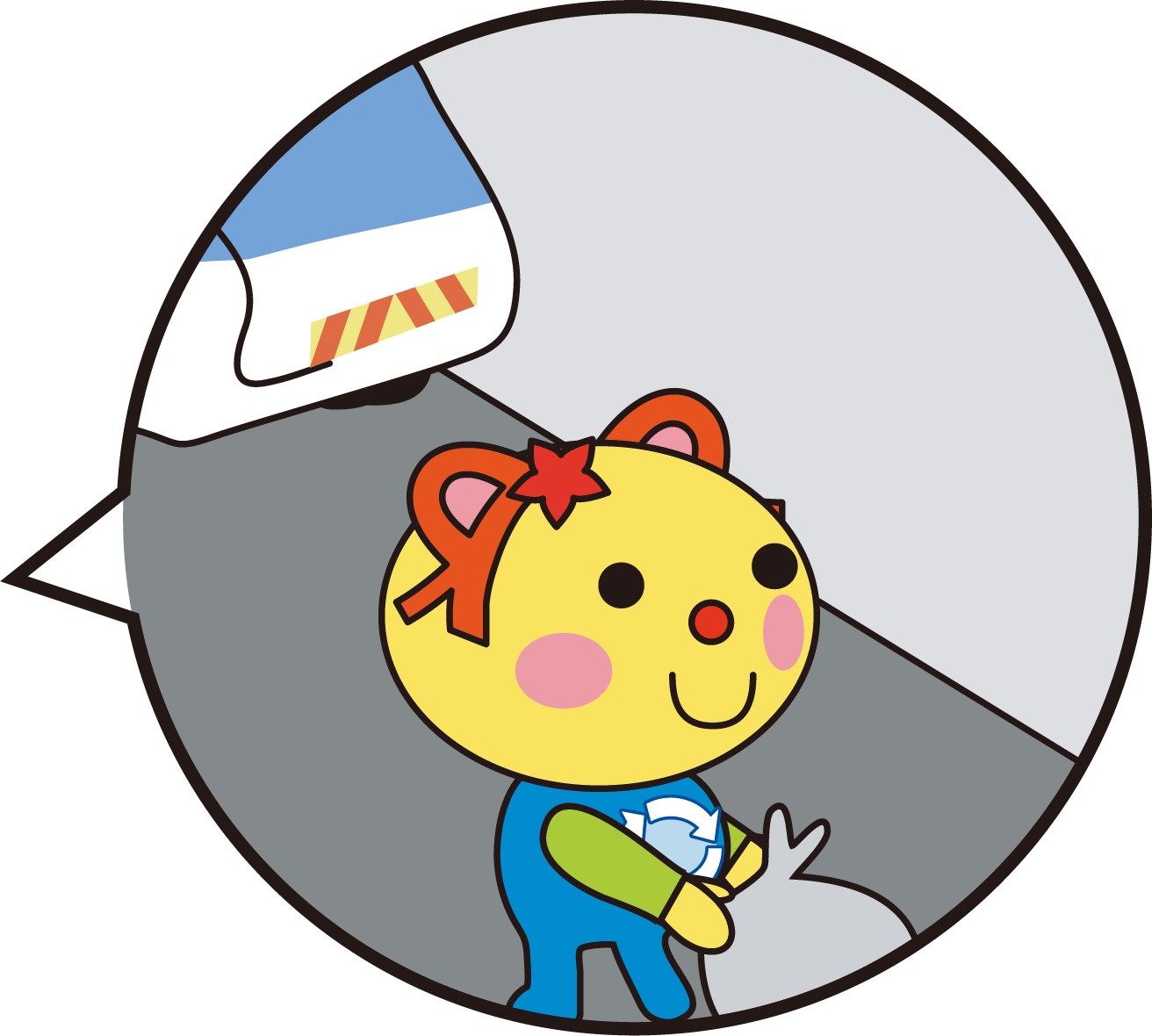 今のうちに
明日のぶん
出しておこ♪
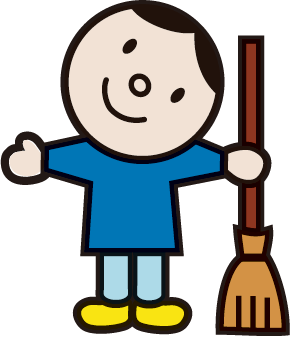 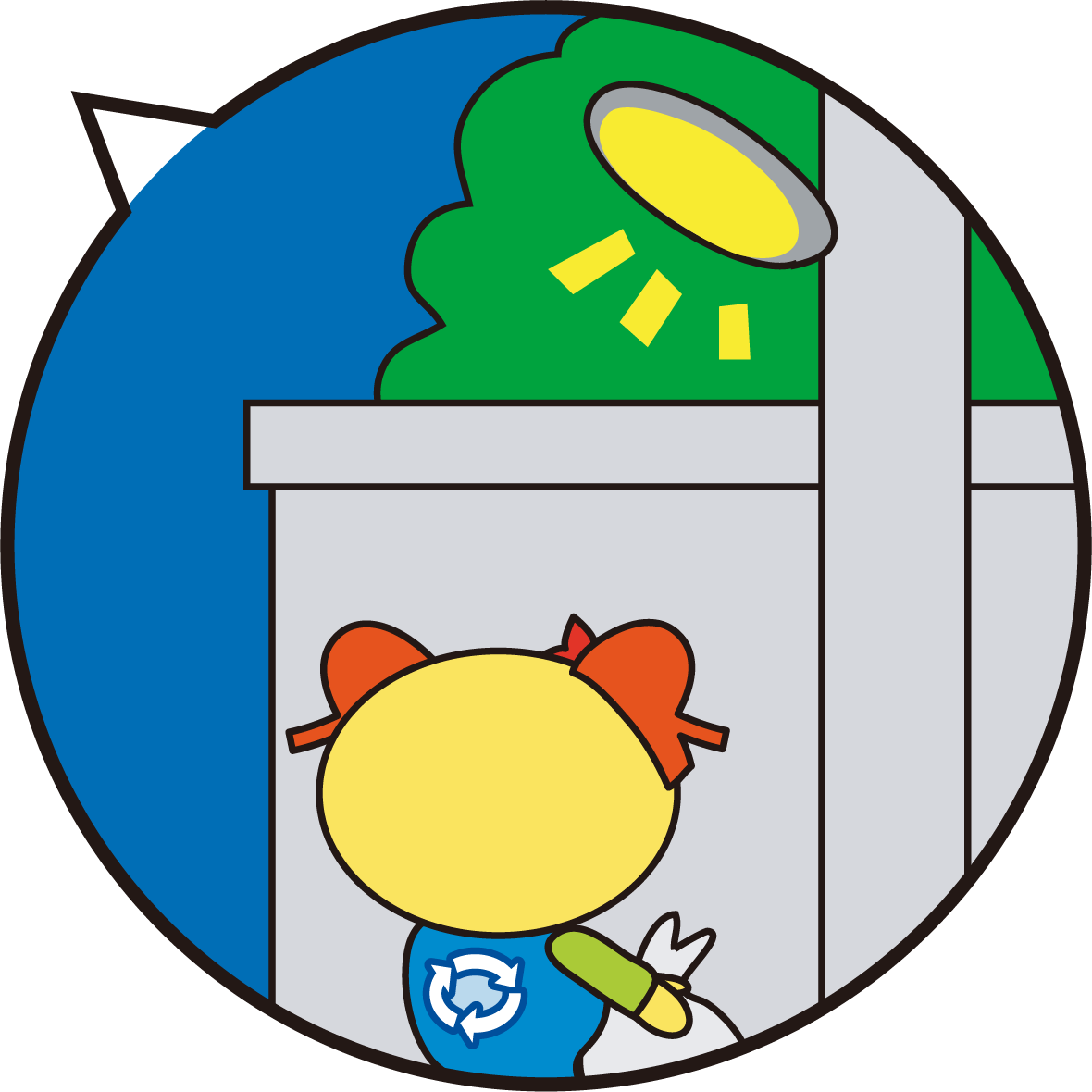 夜出さない！
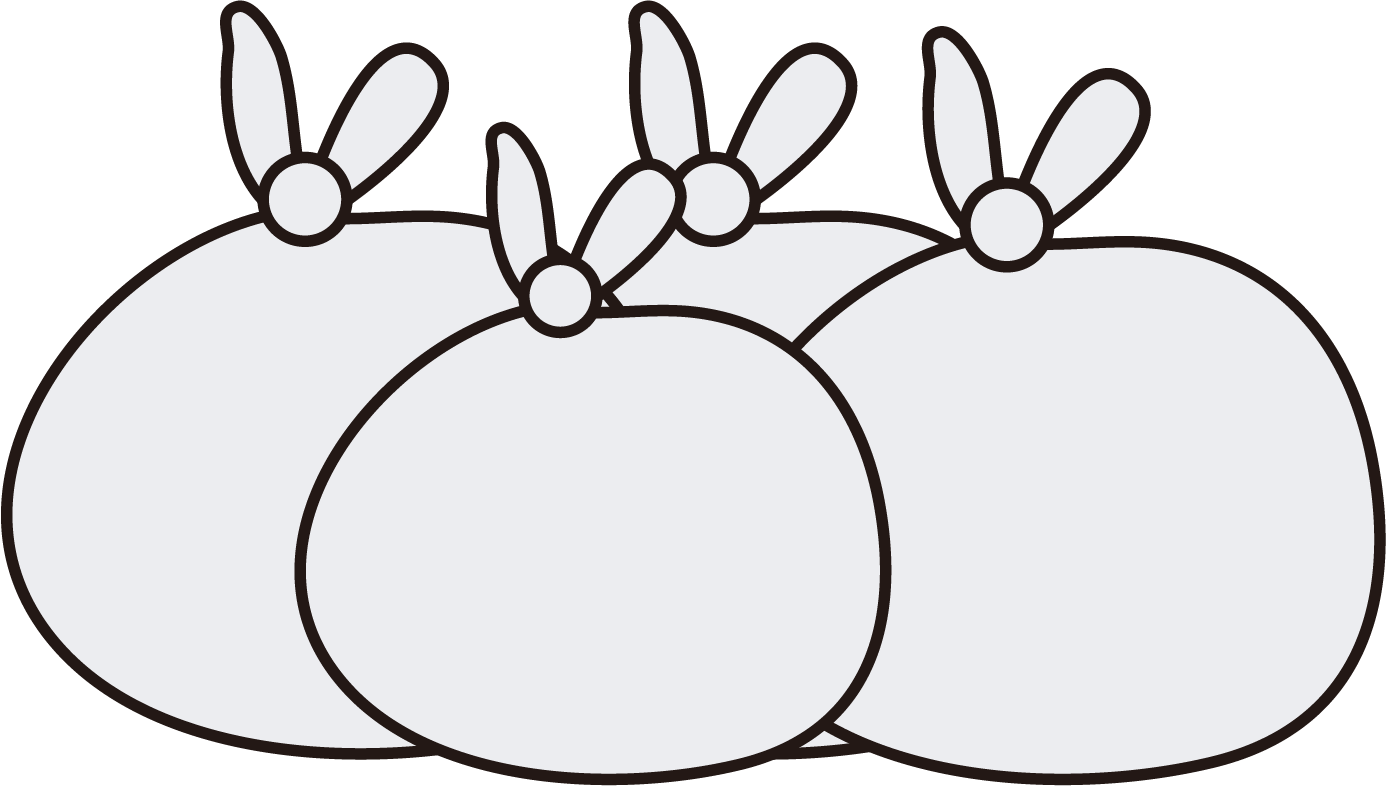 朝8時すぎに
出さない！
ごみはどこへ
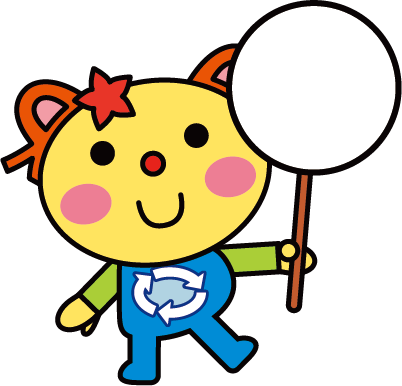 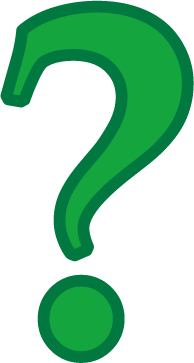 ごみを出すときのルールは
どんなことでしょう？
2
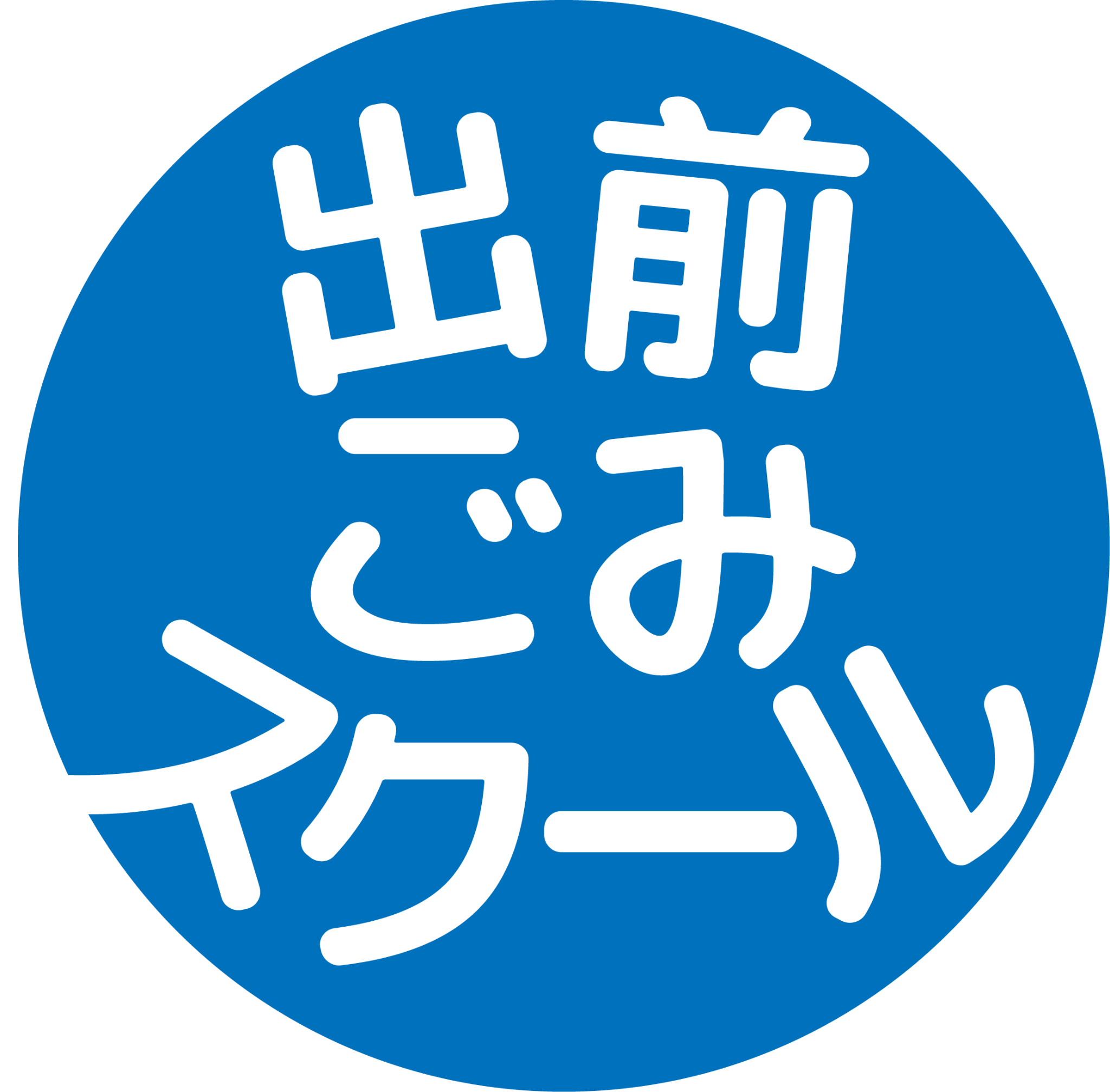 市役所の職員が小学校に行き、ごみ処理の流れや、ごみを出すときのルールなどについて分かりやすく学べる授業を行っています。
しょくいん
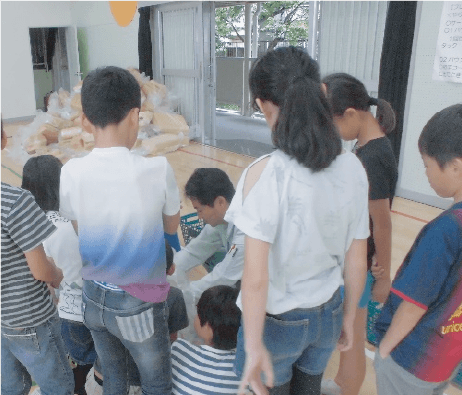 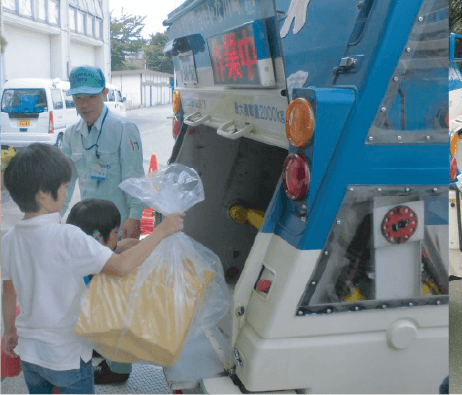 朝8時すぎに
出さない！
ごみはどこへ
2
◀ 前のページ
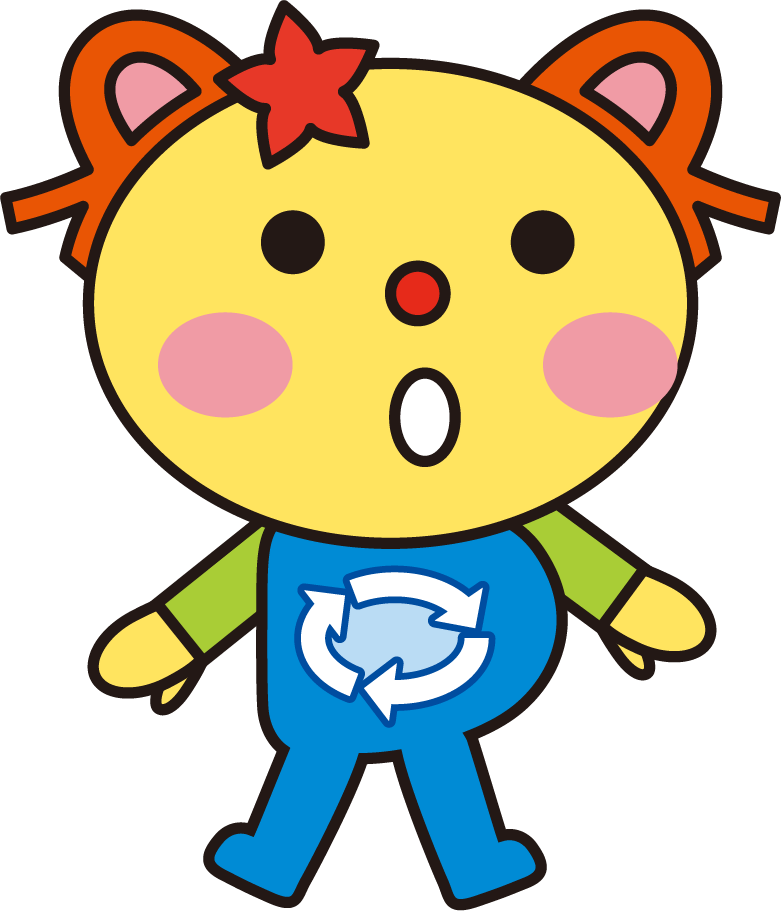 ごみは資源へ　　▶
3